Госуслуги → логин и пароль
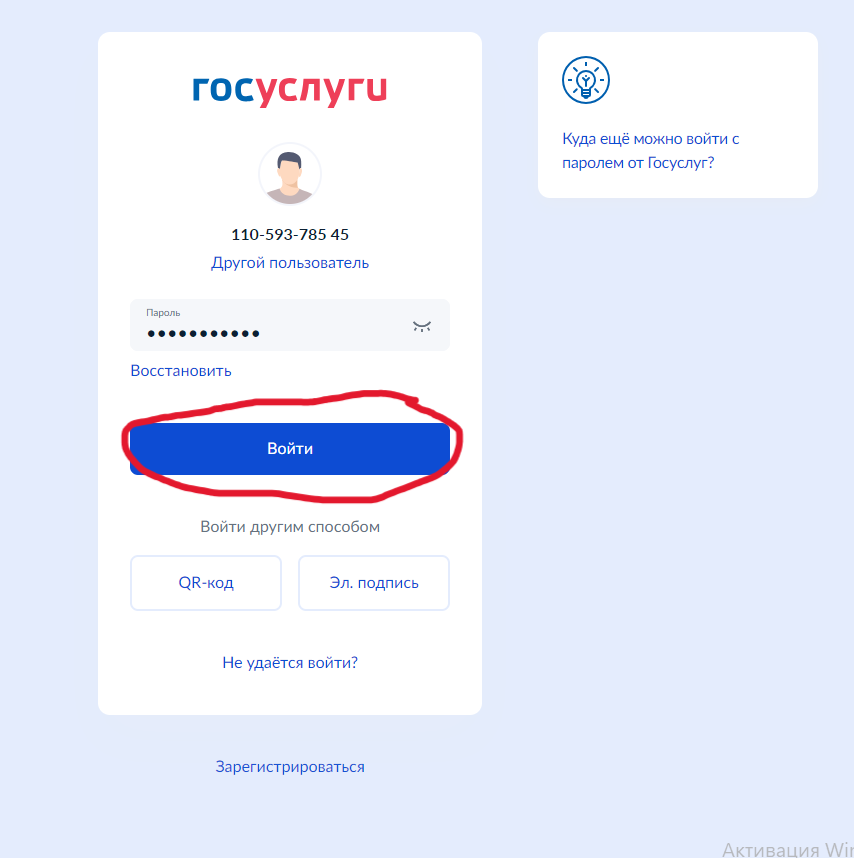 Код подтверждения
Профиль участника
Документы и данные
Знак отличия ГТО
Портал ГТО
Личный кабинет
Вход через ЕСИА
УИН
Подтверждение
ПРОФИЛЬ УЧАСТНИКА